КОНКУРС ПРОФЕССИОНАЛЬНОГО ПЕДАГОГИЧЕСКОГО МАСТЕРСТВА «САМЫЙ КЛАССНЫЙ КЛАССНЫЙ - 2021»
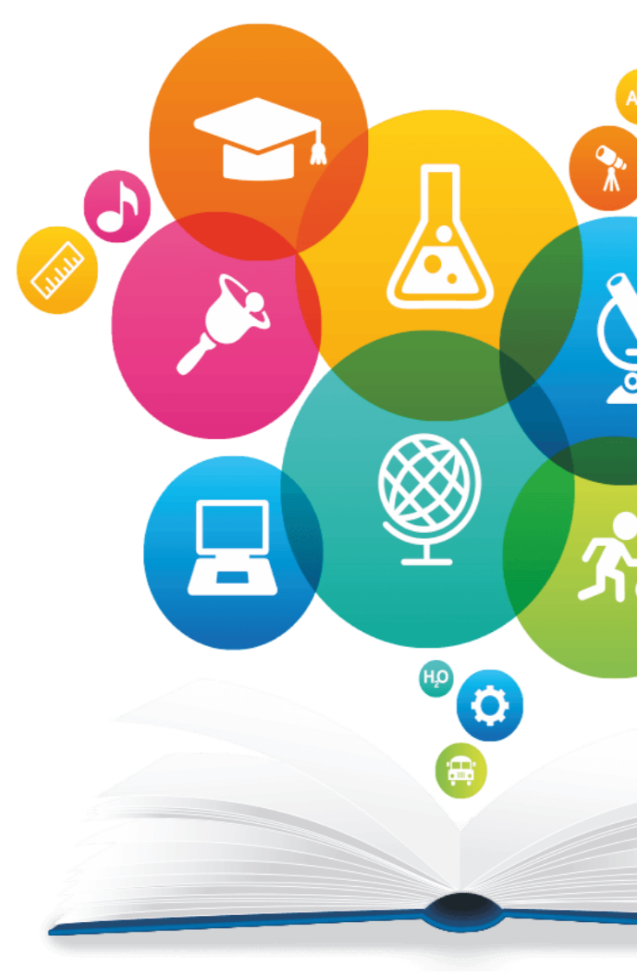 2021
КОНКУРСЫ ПРОФЕССИОНАЛЬНОГО ПЕДАГОГИЧЕСКОГО МАСТЕРСТВА 

приказ Департамента образования Администрации города 
от 30.07.2021 № 12-03-476/1 «Об организации муниципального этапа конкурсов профессионального педагогического мастерства в 2021 году»
Цель конкурсов – выявление лучших педагогических практик и стимулирование профессионального роста педагогов города.

Задачи конкурсов:
выявление талантливых, творчески работающих педагогов, их поддержка и поощрение;
распространение результативного педагогического опыта, создание городского информационно-методического электронного банка передового педагогического опыта;
создание условий для профессионального и карьерного роста педагогов; 
повышение уровня профессионального мастерства педагогов города.
Жюри городского конкурса 
«Самый классный классный – 2021»
ЗАОЧНЫЙ ЭТАП
С 20 сентября по 08 октября 2021 года
ОЧНЫЙ ЭТАП
I тур
С 18 по 21 октября 2021 года
ОЧНЫЙ ЭТАП
II тур (финал)
22 октября 2021 года
Сайт городского сетевого педагогического сообщества SurWiki (Сурвики)(https://www.surwiki.admsurgut.ru)
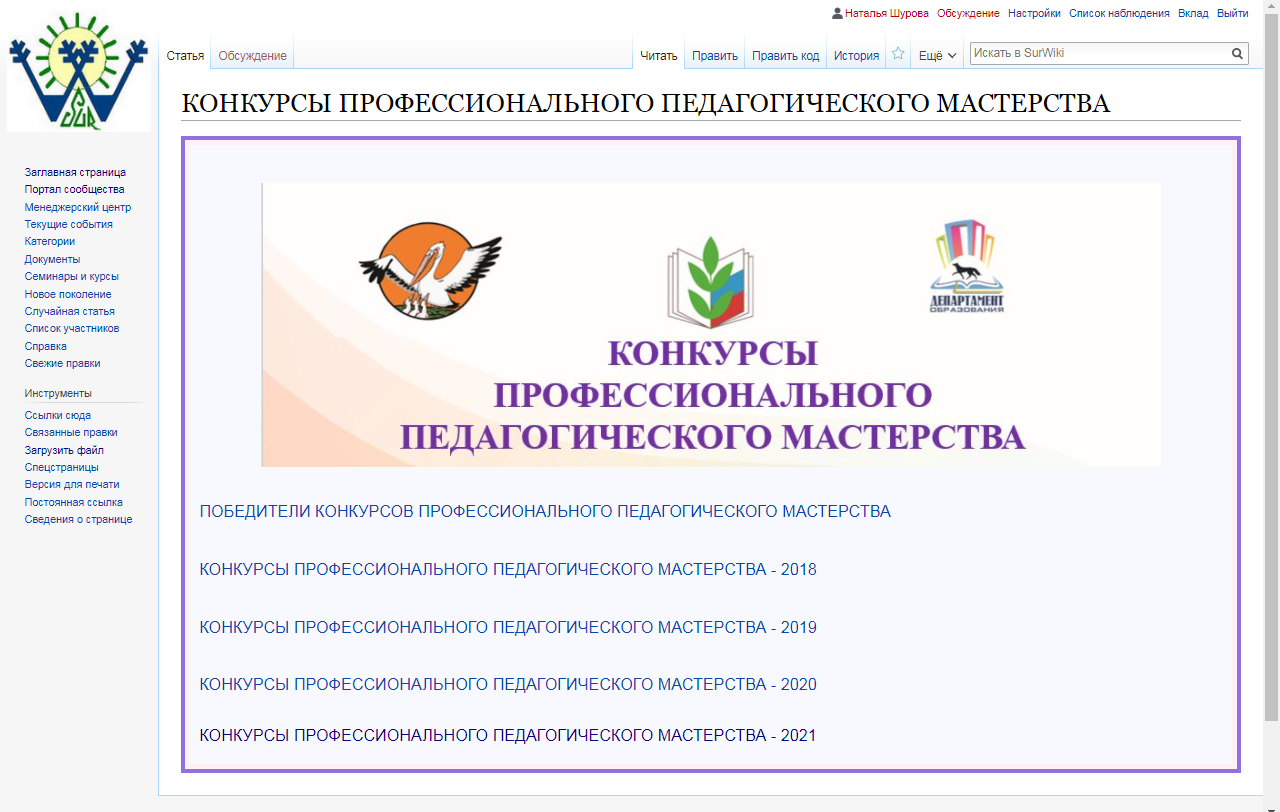 График консультаций для участников конкурса«Самый классный классный - 2020»
С кем связаться, если возникли вопросы
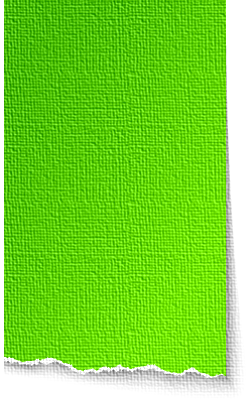 Шурова Наталья Геннадьевна
методист 
МАУ «Информационно-методический центр»

Контактные телефоны: 52-56-71, 8(992)3542134
Адрес электронной почты:
shurova_ng@admsurgut.ru

Группа WhatsApp